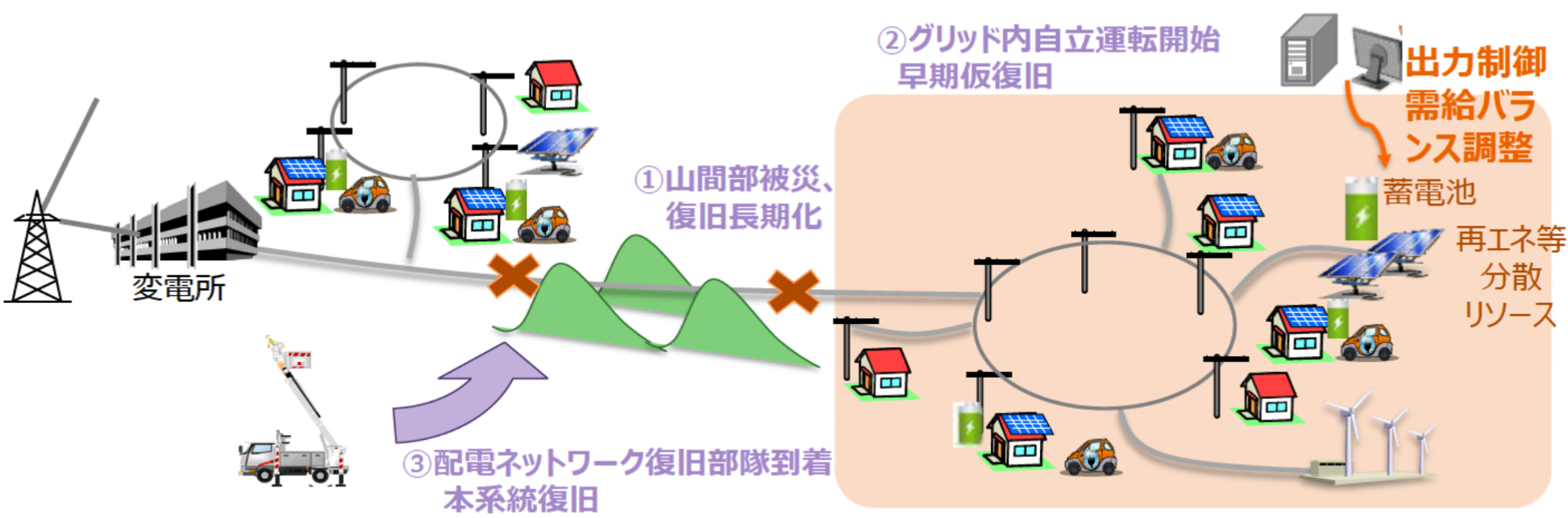 第3回 次世代技術を活用した新たな電力プラットフォームの在り方研究会（2018年11月27日）
https://www.meti.go.jp/shingikai/energy_environment/denryoku_platform/pdf/003_05_00.pdf
13／17頁